LOGO
HOME
ABOUT
SERVICE
CONTACT
SCAFFOLDING
SAFETY
Is paramount on any construction site. Ensuring that scaffolding is properly erected, maintained, and inspected is crucial to prevent accidents and injuries.
SLIDES
LOGO
HOME
ABOUT
CONTACT
SERVICE
INTRODUCTION
to the enchanting world of creative writing, where words have the power to weave intricate tales, evoke deep emotions, and transport readers to fantastical realms. Whether you're a seasoned writer looking to hone your craft or a beginner eager to explore the limitless possibilities of storytelling, this journey promises to be both enlightening and inspiring. 

Here, we'll delve into the art of character development, the magic of setting creation, and the intricacies of plot construction. Together, we'll unlock the secrets that turn simple ideas into captivating narratives, and discover the joy that comes from bringing your imagination to life on the page. So, grab your pen, open your mind, and let's embark on this literary adventure together.
03.
LOGO
HOME
ABOUT
SERVICE
CONTACT
TABLE OF CONTENTS
01.
02.
03.
INTRODUCTION
OUR PROJECTS
ABOUT US
Elaborate on what you want to discuss.
Elaborate on what you want to discuss.
Elaborate on what you want to discuss.
LOGO
HOME
ABOUT
SERVICE
CONTACT
OUR HISTORY
Is a rich tapestry woven from countless stories, each thread representing a unique moment in time. From the dawn of civilization to the present day, humanity has journeyed through epochs of discovery, struggle, triumph, and transformation.

In ancient times, great empires rose and fell, leaving behind monuments that still stand as testimonies to their grandeur. The pyramids of Egypt, the Parthenon in Greece, and the Great Wall of China each tell tales of human ambition, ingenuity, and resilience.
The Middle Ages brought about profound changes as cultures clashed and merged, giving rise to new ideas and innovations.
LOGO
HOME
ABOUT
SERVICE
CONTACT
WELCOME TO PRESENTATION
I'm Rain, and I'll be sharing with you my beautiful ideas. Follow me at @reallygreatsite to learn more.
LOGO
HOME
ABOUT
SERVICE
CONTACT
OUR COMPANY
WHO WE ARE?
WHAT WE DO?
Briefly elaborate on what you want to discuss.
Briefly elaborate on what you want to discuss.
LOGO
HOME
ABOUT
SERVICE
CONTACT
GALLERY IMAGE
What can you say about your projects? Share it here!
LOGO
HOME
ABOUT
SERVICE
CONTACT
MISSION
VISION
Embarking on a mission is more than just setting a goal; it is a journey of determination, perseverance, and purpose. A mission calls for unwavering commitment, a clear vision, and the courage to face challenges.
Vision is the guiding force that propels us towards our goals and aspirations. It is the ability to see beyond the present moment and imagine a brighter future. With a clear vision in mind, we can navigate through challenges, stay.
LOGO
HOME
ABOUT
SERVICE
CONTACT
OUR PROJECTS
Span across various fields, each designed to make a positive impact on the community and the environment. From sustainable energy initiatives to educational outreach programs, we strive to create meaningful change. Our team works tirelessly to innovate and implement solutions that address pressing global challenges.

One of our flagship projects focuses on renewable energy, harnessing the power of wind and solar to reduce our carbon footprint and promote cleaner, greener living. Another key initiative is our community garden program, which not only provides fresh produce to local families but also fosters a sense of unity and shared purpose.In the realm of education, we have launched several mentorship programs aimed at empowering young minds.
LOGO
HOME
ABOUT
SERVICE
CONTACT
WHAT WE OFFER
SERVICE ONE
SERVICE TWO
Elaborate on what you want to discuss.
Elaborate on what you want to discuss.
SERVICE THREE
SERVICE FOUR
Elaborate on what you want to discuss.
Elaborate on what you want to discuss.
LOGO
HOME
ABOUT
SERVICE
CONTACT
MARKET RESEARCH
Elaborate on the featured statistic.
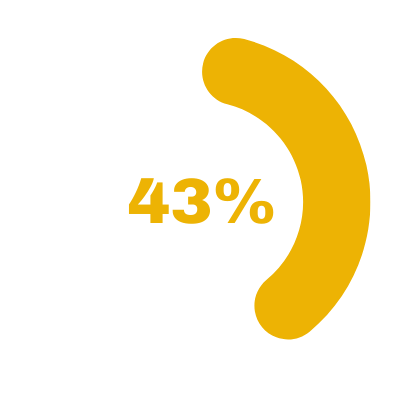 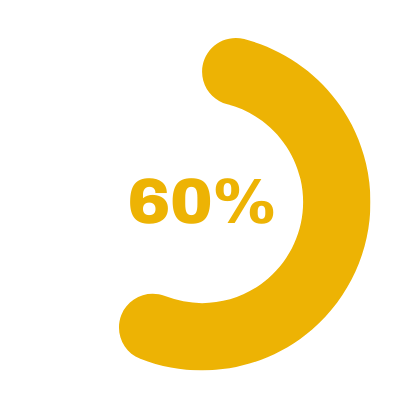 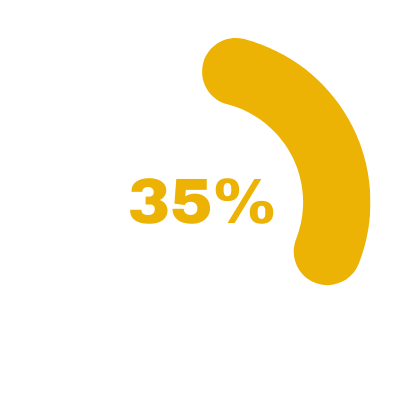 Elaborate on the featured statistic.
Elaborate on the featured statistic.
Elaborate on the featured statistic.
LOGO
HOME
ABOUT
SERVICE
CONTACT
W
S
WEAKNESSES
STRENGTHS
Are resources adequate? What do others do better than you?
What sets you apart? What are your good qualities?
T
O
THREATS
OPPORTUNITIES
What are factors outside of your control?
Are demands shifting? How can it be improved?
LOGO
HOME
ABOUT
SERVICE
CONTACT
TESTIMONIALS
CLIENT NAME
CLIENT NAME
CLIENT NAME
Elaborate on what you want to discuss.
Elaborate on what you want to discuss.
Elaborate on what you want to discuss.
LOGO
HOME
ABOUT
SERVICE
CONTACT
ABOUT US
Welcome to our About Us section where you can discover the essence of who we are and what we stand for.

At our core, we are a team of passionate individuals dedicated to creating a positive impact in the world. 
Our mission is to inspire and empower others to reach their full potential by providing innovative solutions and heartfelt support.
LOGO
HOME
ABOUT
SERVICE
CONTACT
OUR HISTORY
ADD A MAIN POINT
ADD A MAIN POINT
ADD A MAIN POINT
Elaborate on what you want to discuss.
Elaborate on what you want to discuss.
Elaborate on what you want to discuss.
A PICTURE IS WORTH A THOUSAND WORDS
LOGO
HOME
ABOUT
SERVICE
CONTACT
WRITE AN ORIGINAL STATEMENT OR INSPIRING QUOTE
— Include a credit, citation, or supporting message
LOGO
HOME
ABOUT
SERVICE
CONTACT
CONTACT US
123 Anywhere St., Any City,ST 12345
123-456-7890
hello@reallygreatsite.com
@reallygreatsite
reallygreatsite.com
RESOURCE 
PAGE
Use these design resources in your Canva Presentation.








You can find these fonts online too. Happy designing! 

Don't forget to delete this page before presenting.
This presentation template uses the following free fonts:
Titles: Archivo Black
Headers: Archivo Black
Body Copy: Open Sans
CREDITS
This presentation template is free for everyone to use thanks to the following:
SlidesCarnival for the presentation template
Pexels for the photos
Happy designing!